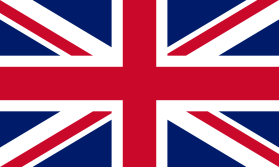 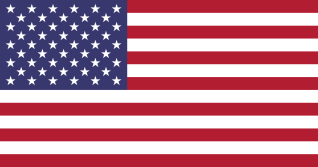 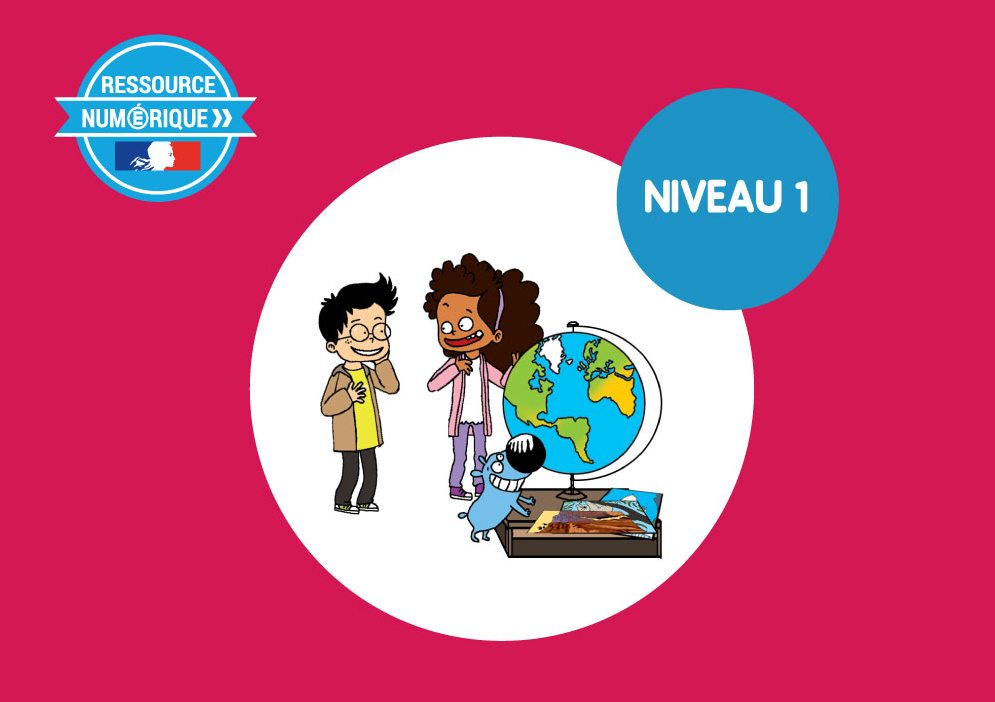 3- My town
3. 1- At the grocer’s
Step 1
Tongue Twister
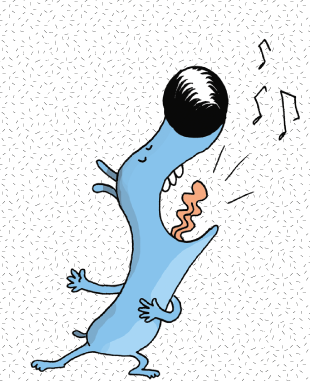 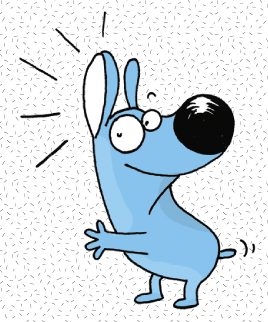 3.1 At the grocer's - step 1
Listen and repeat
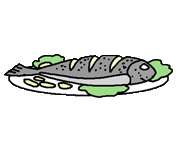 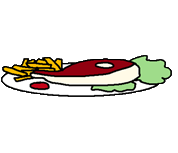 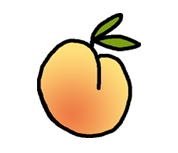 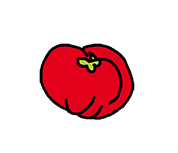 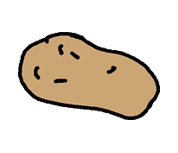 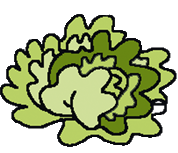 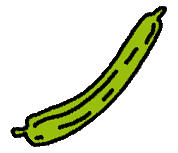 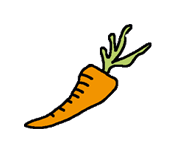 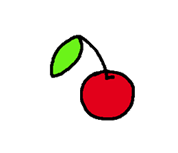 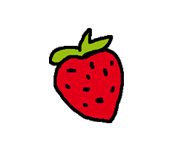 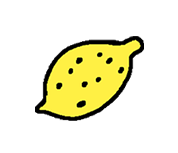 3.1 At the grocer's - step 1
What’s missing ?
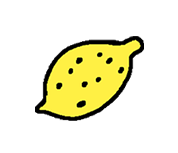 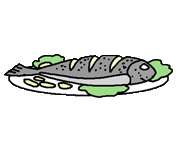 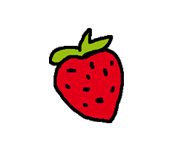 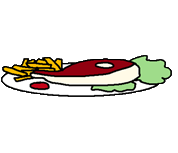 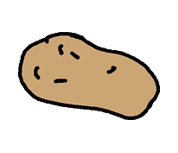 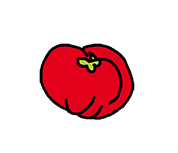 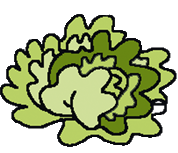 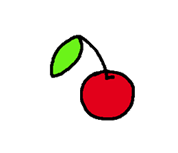 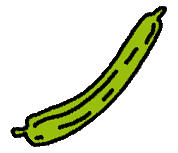 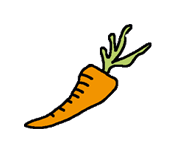 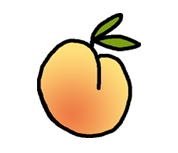 3.1 At the grocer's - step 1
What’s missing ?
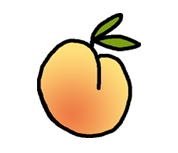 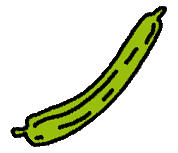 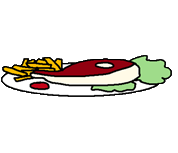 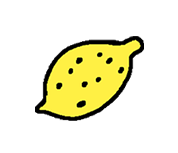 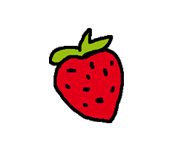 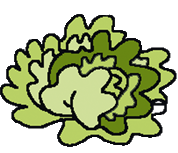 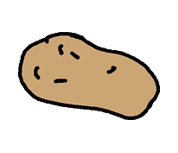 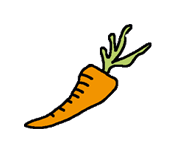 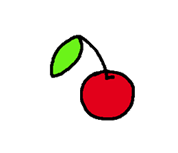 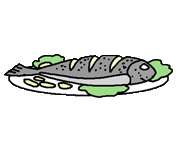 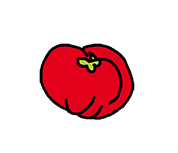 3.1 At the grocer's - step 1
What’s missing ?
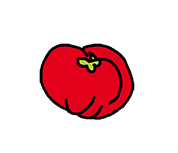 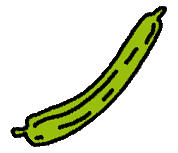 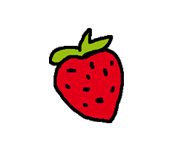 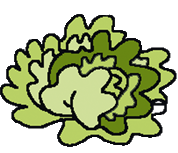 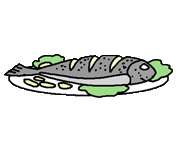 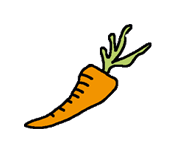 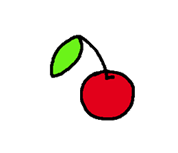 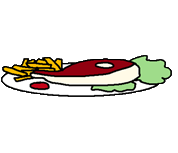 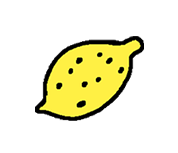 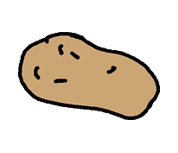 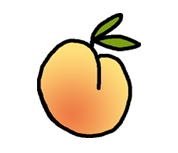 3.1 At the grocer's - step 1
What’s missing ?
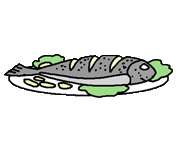 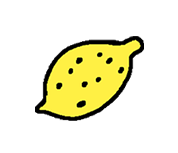 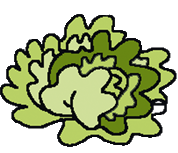 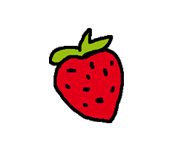 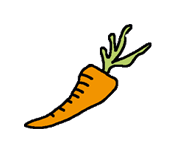 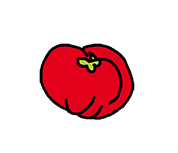 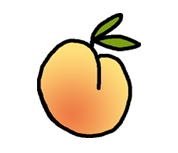 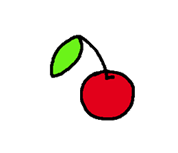 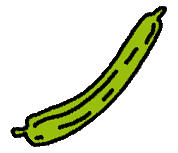 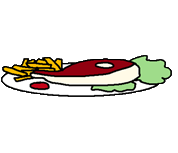 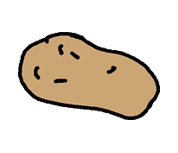 3.1 At the grocer's - step 1
What’s missing ?
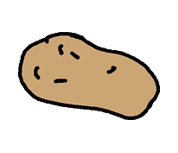 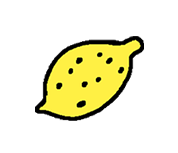 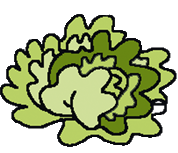 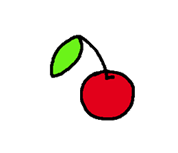 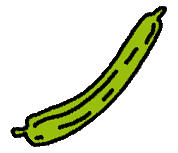 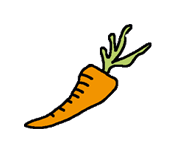 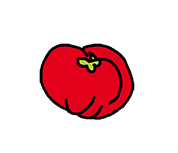 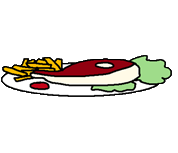 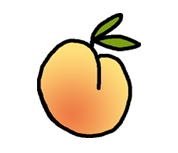 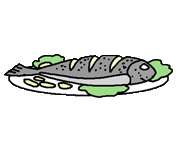 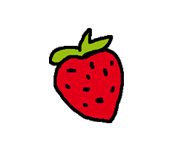 3.1 At the grocer's - step 1
What’s missing ?
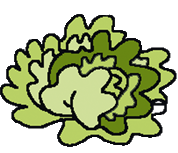 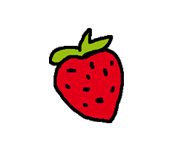 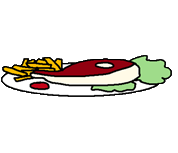 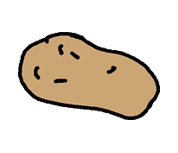 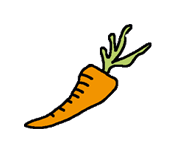 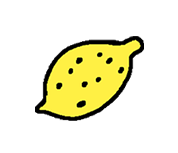 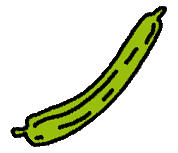 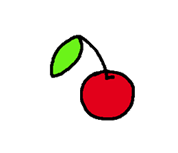 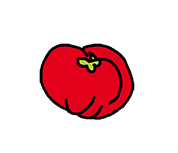 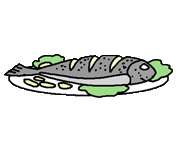 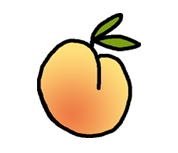 3.1 At the grocer's - step 1
What’s missing ?
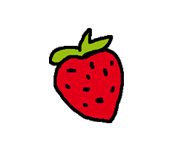 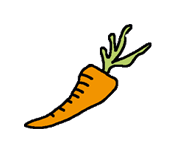 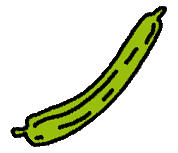 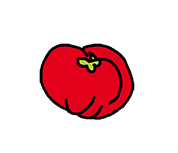 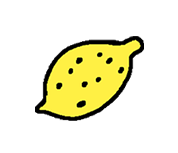 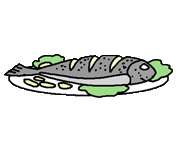 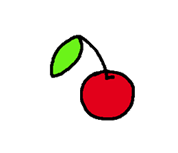 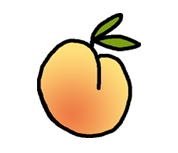 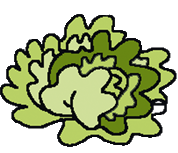 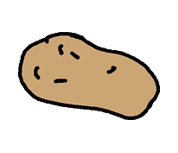 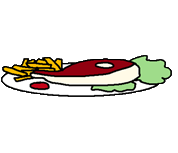 3.1 At the grocer's - step 1
What’s missing ?
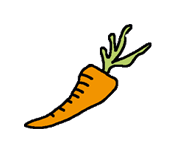 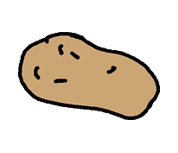 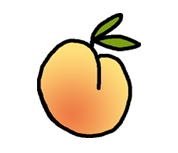 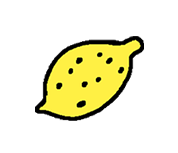 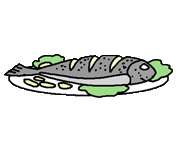 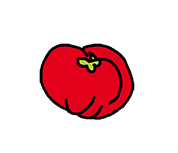 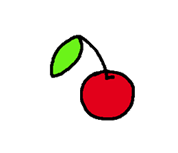 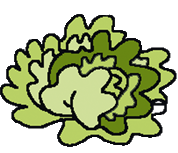 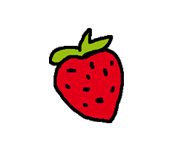 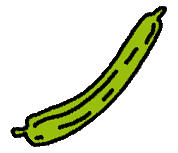 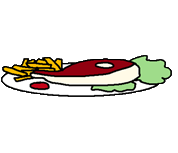 3.1 At the grocer's - step 1
What’s missing ?
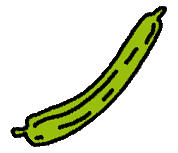 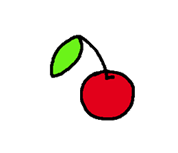 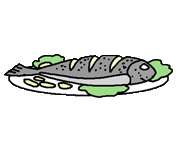 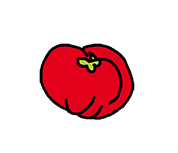 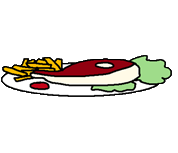 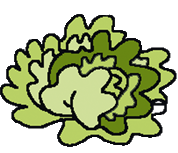 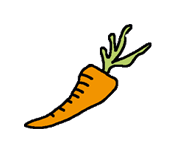 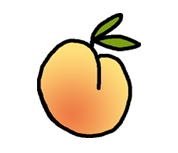 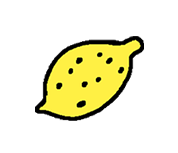 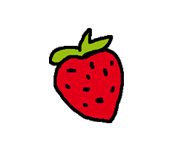 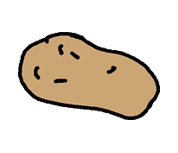 3.1 At the grocer's - step 1
What’s missing ?
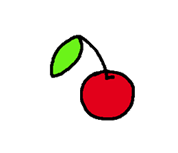 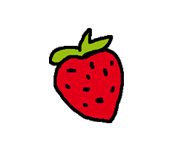 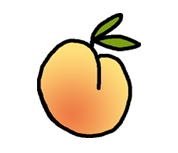 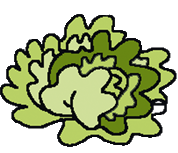 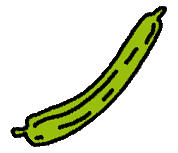 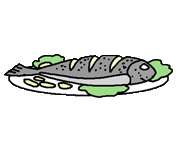 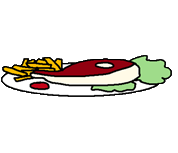 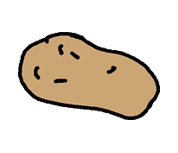 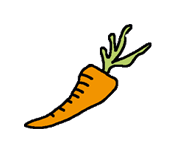 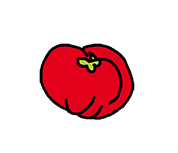 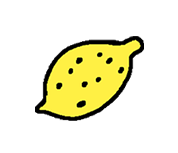 3.1 At the grocer's - step 1
What’s missing ?
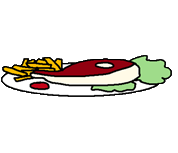 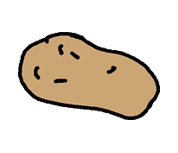 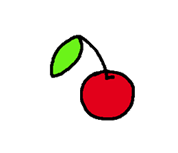 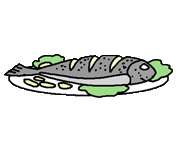 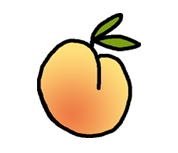 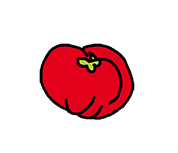 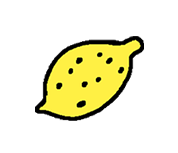 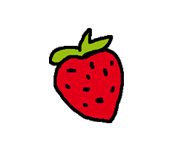 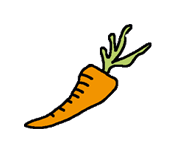 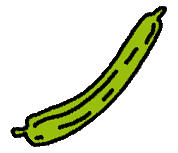 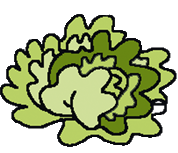 3.1 At the grocer's - step 1
Look and say what you can.
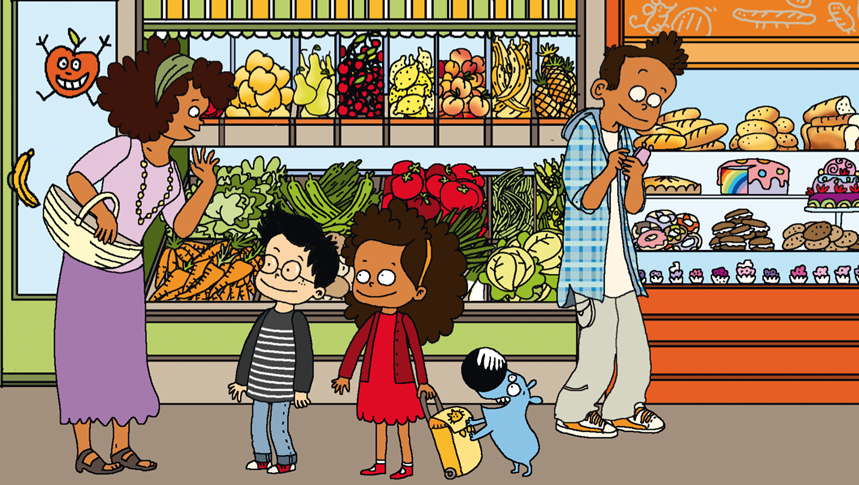 3.1 At the grocer's - step 1
Look, listen and describe.
3.1 At the grocer's - step 1
What’s missing ?
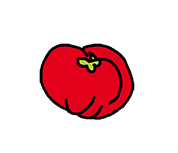 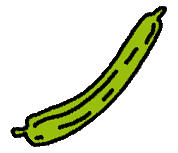 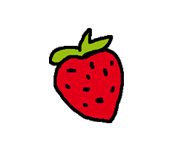 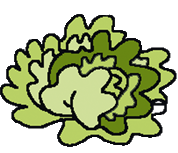 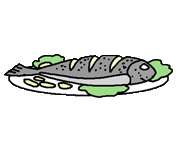 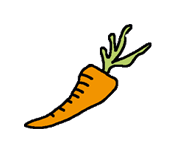 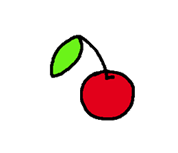 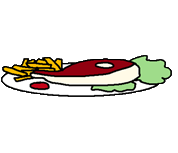 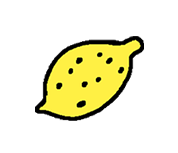 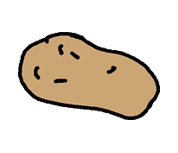 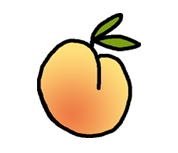 3.1 At the grocer's - step 1
What’s missing ?
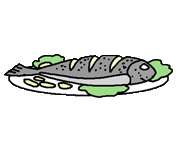 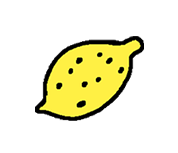 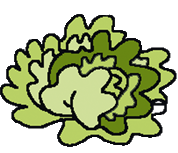 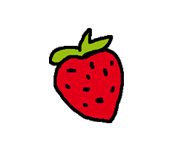 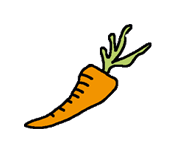 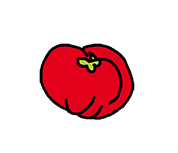 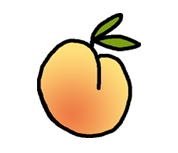 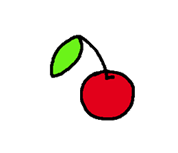 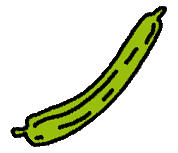 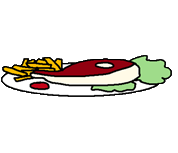 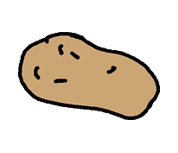 3.1 At the grocer's - step 1
What’s missing ?
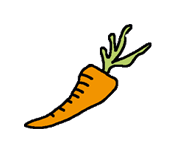 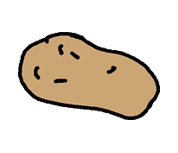 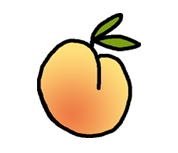 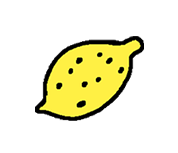 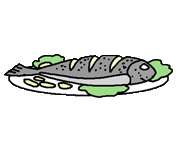 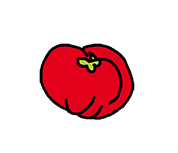 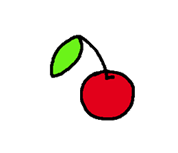 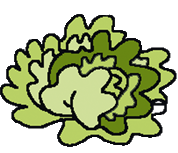 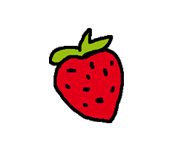 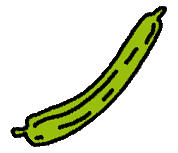 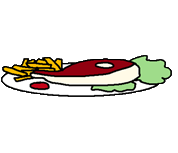 3.1 At the grocer's - step 1
What’s missing ?
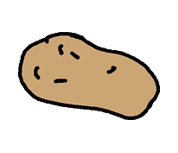 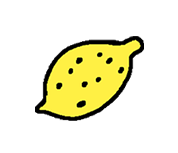 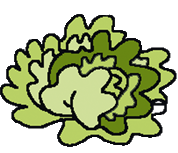 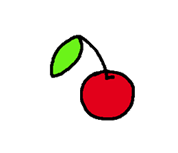 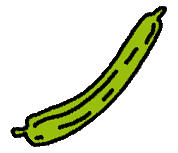 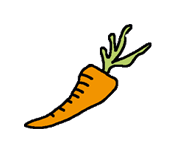 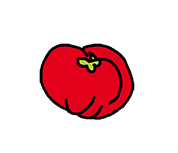 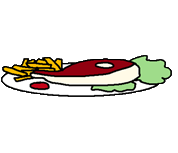 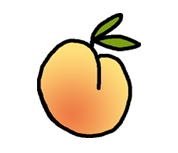 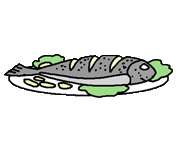 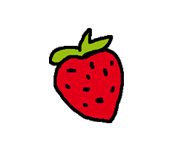 3.1 At the grocer's - step 1
What’s missing ?
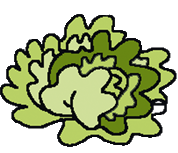 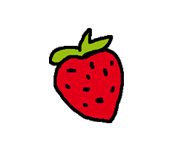 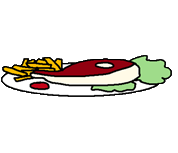 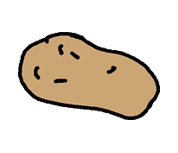 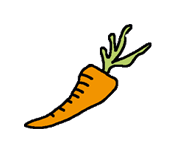 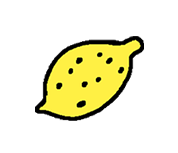 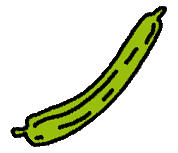 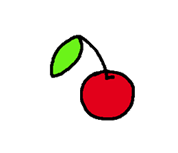 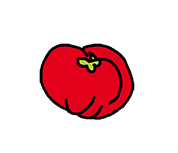 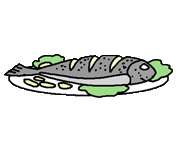 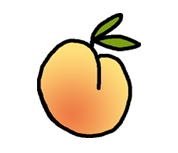 3.1 At the grocer's - step 1
What’s missing ?
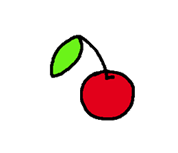 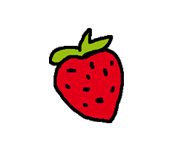 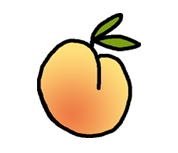 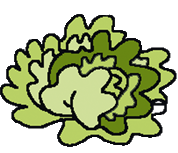 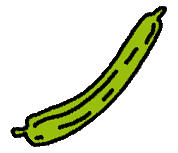 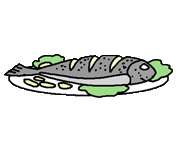 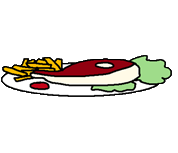 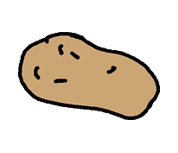 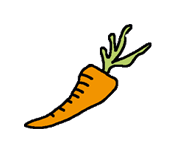 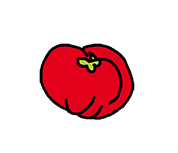 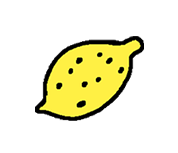 3.1 At the grocer's - step 1
What’s missing ?
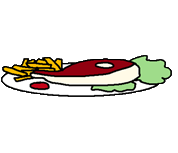 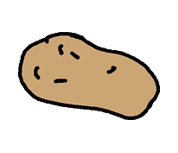 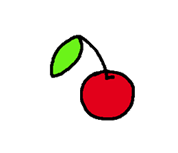 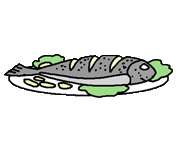 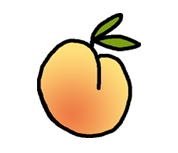 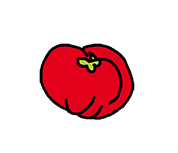 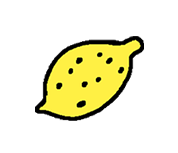 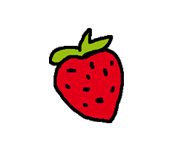 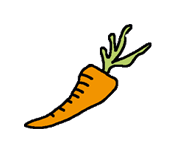 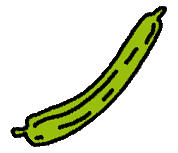 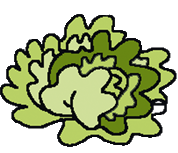 3.1 At the grocer's - step 1
What’s missing ?
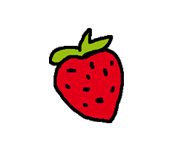 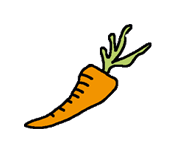 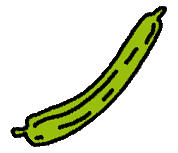 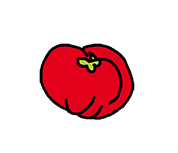 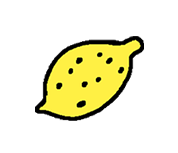 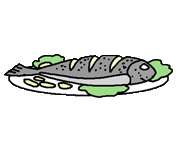 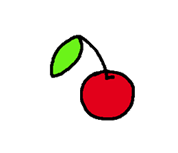 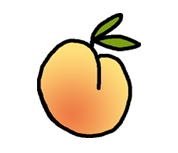 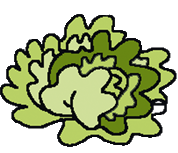 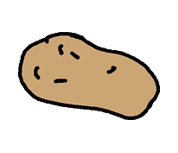 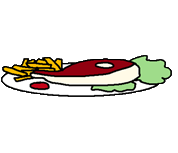 3.1 At the grocer's - step 1
What’s missing ?
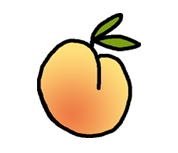 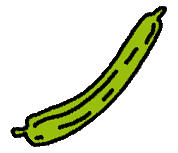 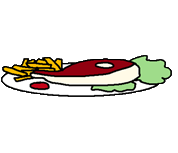 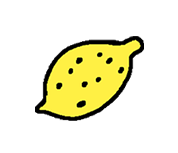 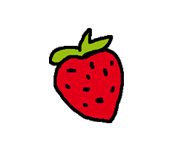 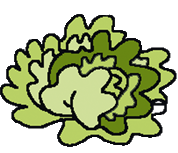 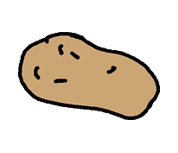 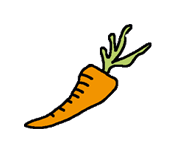 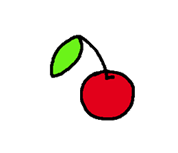 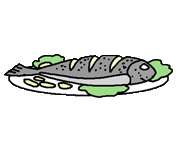 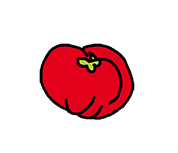 3.1 At the grocer's - step 1
What’s missing ?
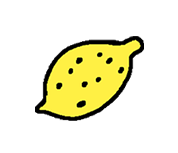 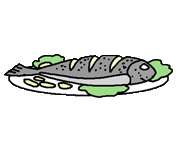 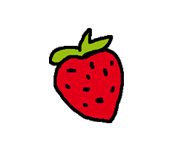 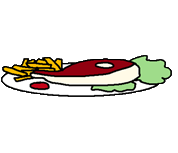 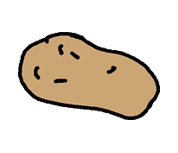 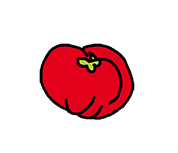 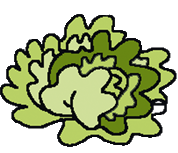 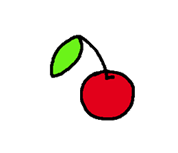 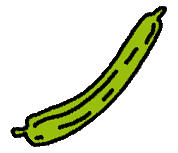 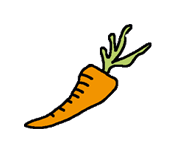 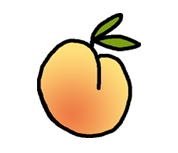 3.1 At the grocer's - step 1
What’s missing ?
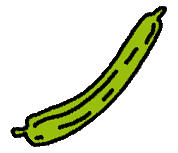 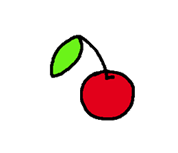 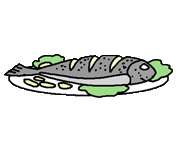 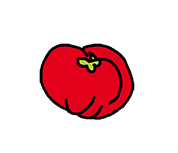 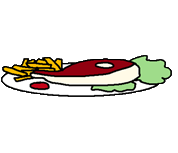 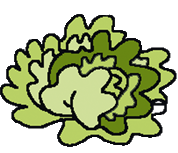 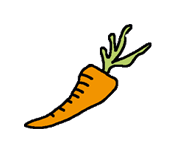 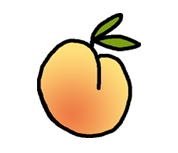 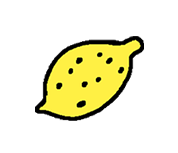 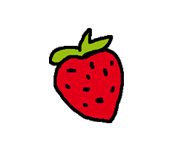 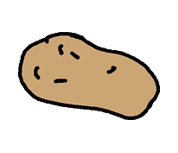 3.1 At the grocer's - step 1
Listen and click on the right picture.
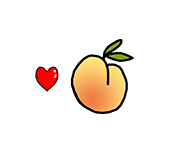 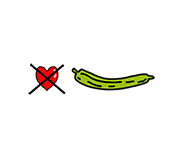 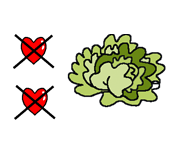 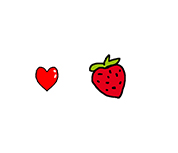 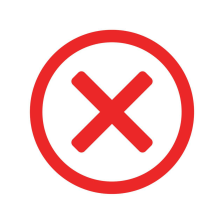 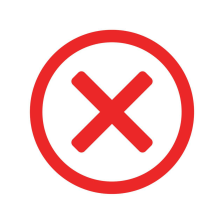 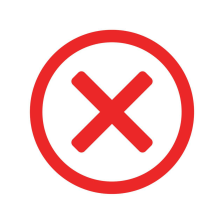 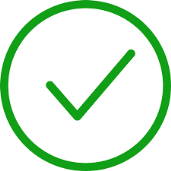 1/4
3.1 At the grocer's - step 1
Listen and click on the right picture.
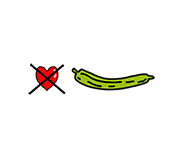 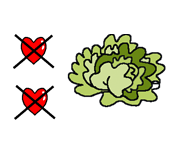 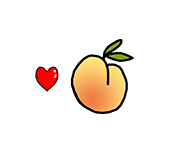 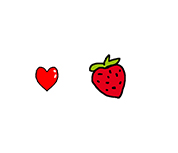 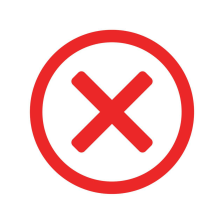 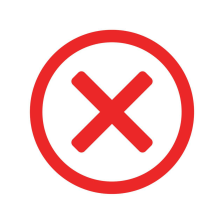 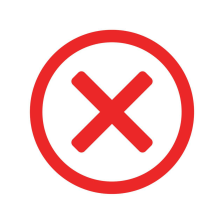 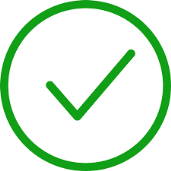 2/4
3.1 At the grocer's - step 1
Listen and click on the right picture.
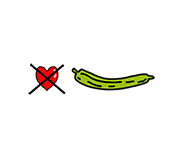 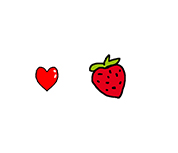 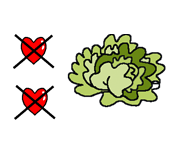 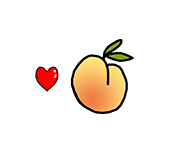 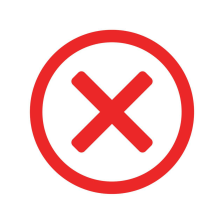 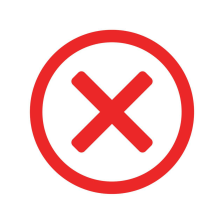 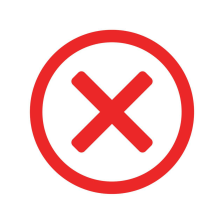 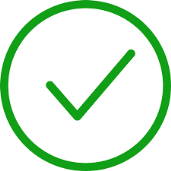 3/4
3.1 At the grocer's - step 1
Listen and click on the right picture.
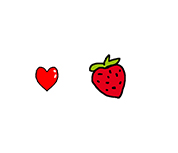 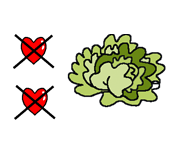 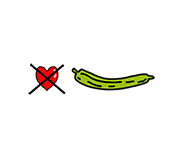 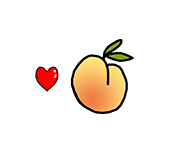 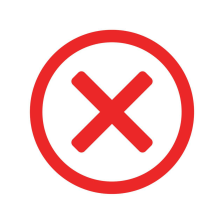 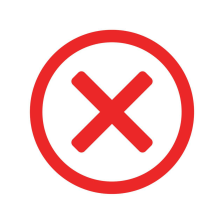 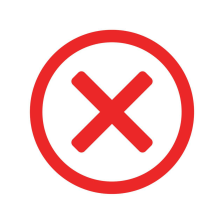 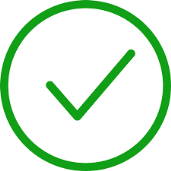 4/4
3.1 At the grocer's - step 1
What have we learned ?
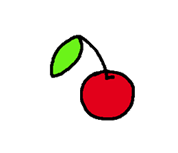 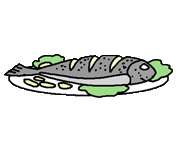 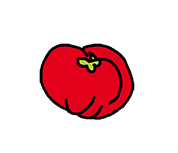 a tomato
a cherry
fish
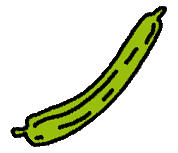 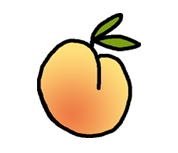 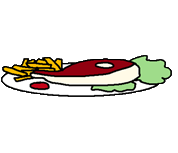 a peach
meat
a cucumber
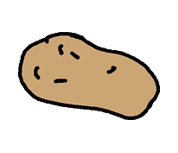 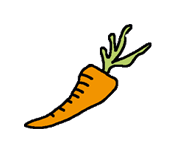 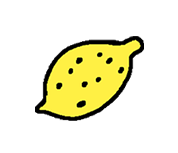 a carrot
a potato
a lemon
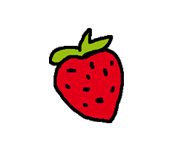 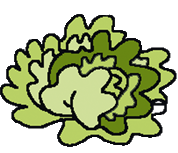 a lettuce
a strawberry
3.1 At the grocer's - step 1